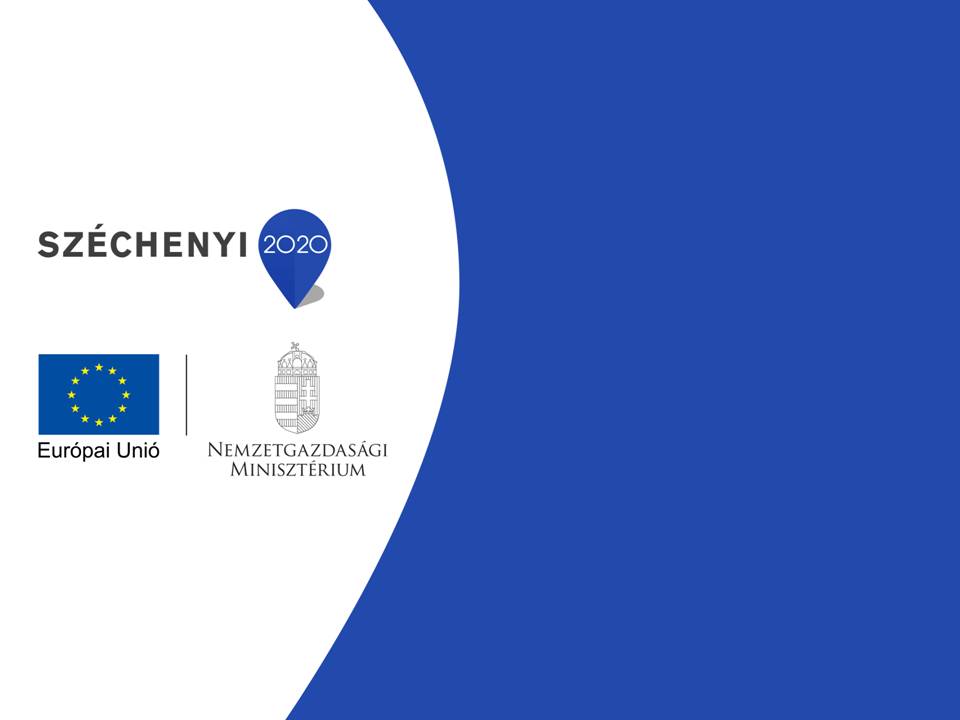 A  „Foglalkoztatási Szövetkezés Baranya Felzárkózásáért 2020” projekt helyzete és  egyéb FOGLALKOZTATÁST ELŐSEGÍTŐ TÁMOGATÁSOK 



Dr. horváth Zoltán
kormánymegbízott
BARANYA MEGYEI KORMÁNYHIVATALGINOP 5.2.1-14Ifjúság GaranciaFábos Nóra2015.09.17.Munkaerőpiaci Osztály
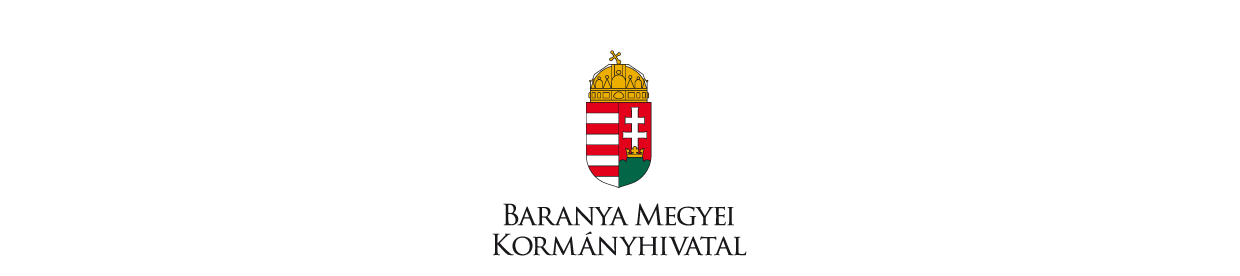 A projekt az Észak-magyarországi, az Észak-alföldi, a Dél-alföldi és a Dél-dunántúli régióban az ifjúsági foglalkoztatási kezdeményezés keretében támogatásban részesül.
A regisztrált álláskeresők számának alakulása Baranyában 2013-tól
AZ álláskeresők aránya 2017 októberében a munkavállalói korú népességhez mérten
A GINOP 5.1.1-15 „Út a munkaerőpiacra” projekt
Konzorciumvezető: Nemzetgazdasági Minisztérium
Konzorciumi tagok: 18 megyei kormányhivatal
Célcsoportok:
25-64 év közötti regisztrált álláskeresők és inaktív személyek
Kiemelt célcsoportok: 
25-30 év közötti pályakezdő álláskeresők
alacsony iskolai végzettségű (ISCED 1-2) álláskeresők
gyermekgondozás vagy hozzátartozó ápolását követően a munkaerőpiacra visszatérő álláskeresők 
tartós (legalább 6 hónapja) álláskeresőként nyilvántartottak.
50 feletti álláskeresők
közfoglalkoztatásból legfeljebb 30 napja kilépettek, illetve közfoglalkoztatottak, akik a projekt keretében biztosított bértámogatások és munkaerő-piaci szolgáltatások segítségével a versenyszférában helyezkednek el
A GINOP 5.1.1-15 „Út a munkaerőpiacra” projekt
A GINOP 5.2.1-15 „ifjúsági garancia” projekt
Konzorciumvezető: Nemzetgazdasági Minisztérium
Konzorciumi tagok: 18 megyei kormányhivatal
Célcsoportok:
25 év alatti se nem tanuló, sem dolgozó fiatalok álláskeresők
Célcsoport monitoring szerinti bontása: 
kevesebb, mint 6 hónapja munkanélküli 25 év alatti fiatalok  
legalább 6 hónapja munkanélküli 25 év alatti fiatalok 
25 év alatti inaktív fiatalok
A GINOP 5.2.1-15 „Ifjúsági garancia” projekt
A TOP 5.1.1-15 „Megyei szintű foglalkoztatási megállapodások, foglalkoztatási-gazdaságfejlesztési együttműködések” és TOP 6.8.2-15 „Helyi foglalkoztatási együttműködések a megyei jogú város területén és várostérségében”  projektek
TOP 5.1.1 konzorciumvezető: Baranya Megyei Önkormányzat
TOP 5.1.1 konzorciumi tagok: Baranya Megyei Kormányhivatal, Baranya Megyei Önkormányzati Hivatal

TOP 6.8.2 konzorciumvezető: Pécs M. J.V. Önkormányzat
TOP 6.8.2 konzorciumi tagok: Baranya Megyei Kormányhivatal, Pécsi Városfejlesztés Nonprofit ZRt., Magyar Máltai Szeretetszolgálat Egyesület

TOP célcsoportok: álláskereső hátrányos helyzetű személyek, közfoglalkoztatottak és inaktívak
A TOP 5.1.1-15 „Megyei szintű foglalkoztatási megállapodások, foglalkoztatási-gazdaságfejlesztési együttműködések” projekt
A TOP 6.8.2-15 „Helyi foglalkoztatási együttműködések a megyei jogú város területén és várostérségében” projekt
Eddigi pozitív tapasztalatok – megyei rendezvények sikeressége –
Baranya Megyei Állásbörze 
2017. november 16.
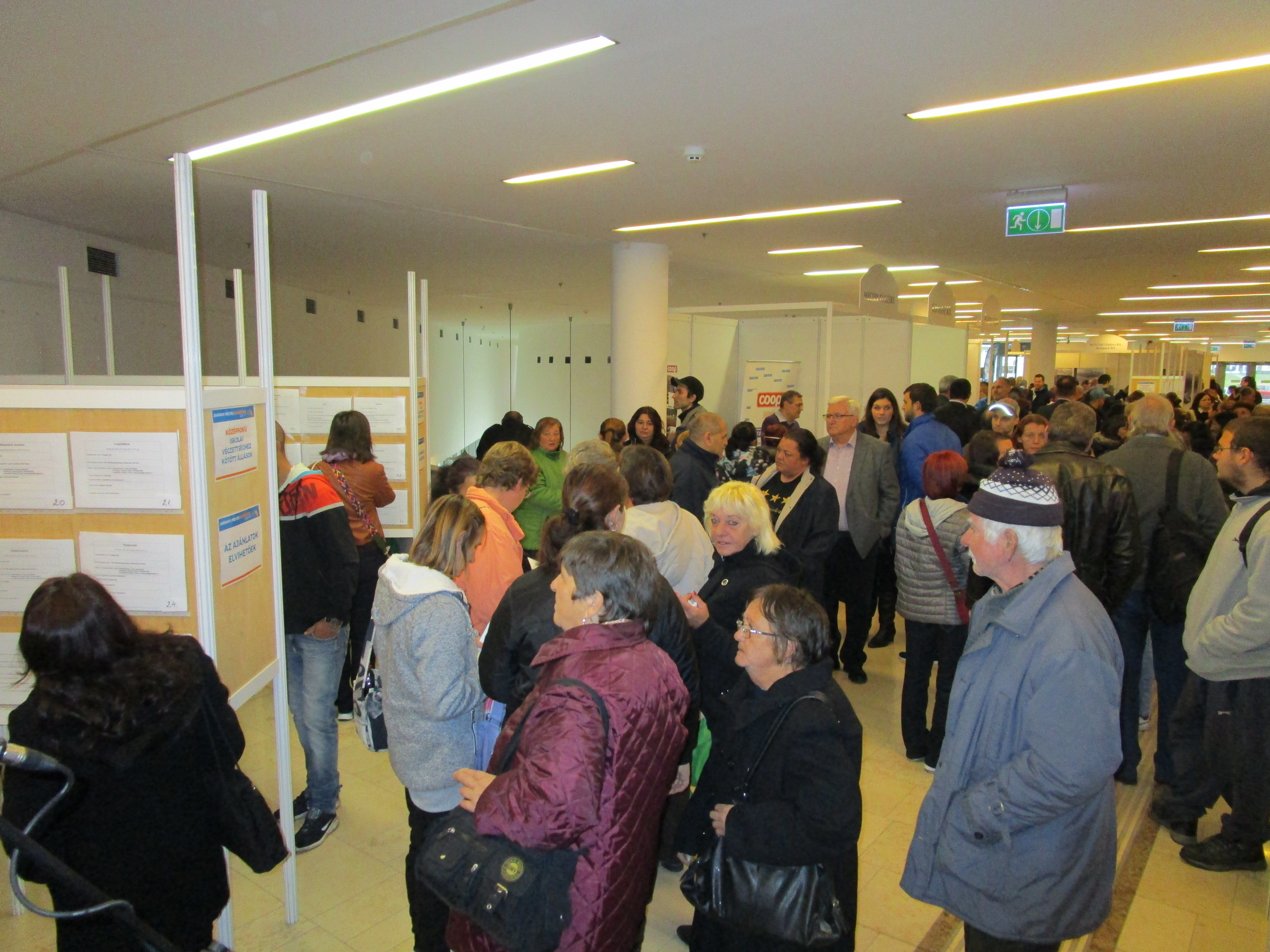 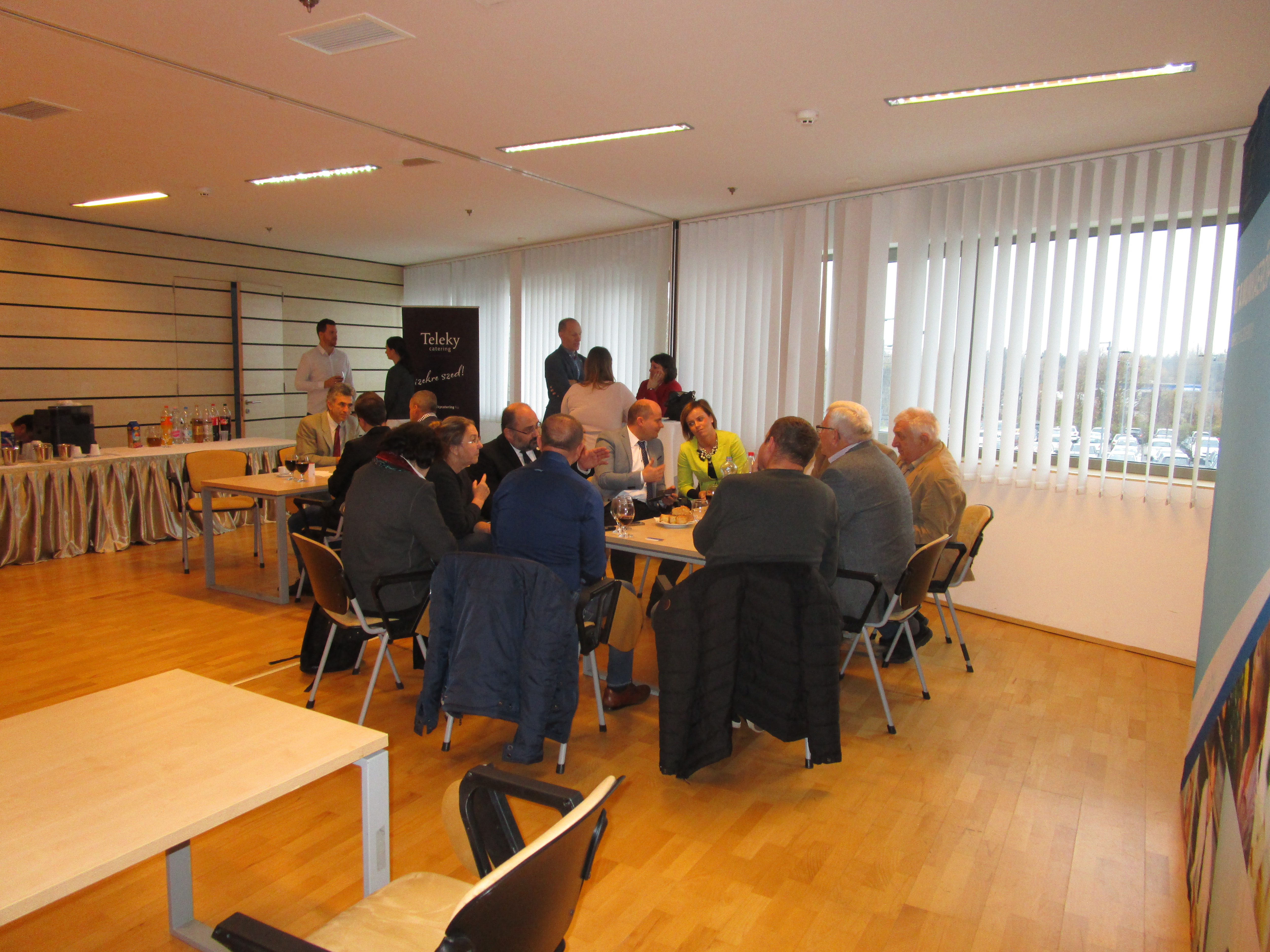 Több, mint 1000 fő álláskereső
 Kihelyezett standokon 37 munkáltató
vett részt,
 373 Baranya megyei állásajánlat került kihelyezésre
a rendezvényen.
11
Eddigi pozitív tapasztalatok – megyei rendezvények sikeressége –
„Saját lábon” vállalkozástervezési vetélkedő
2017. november 30.
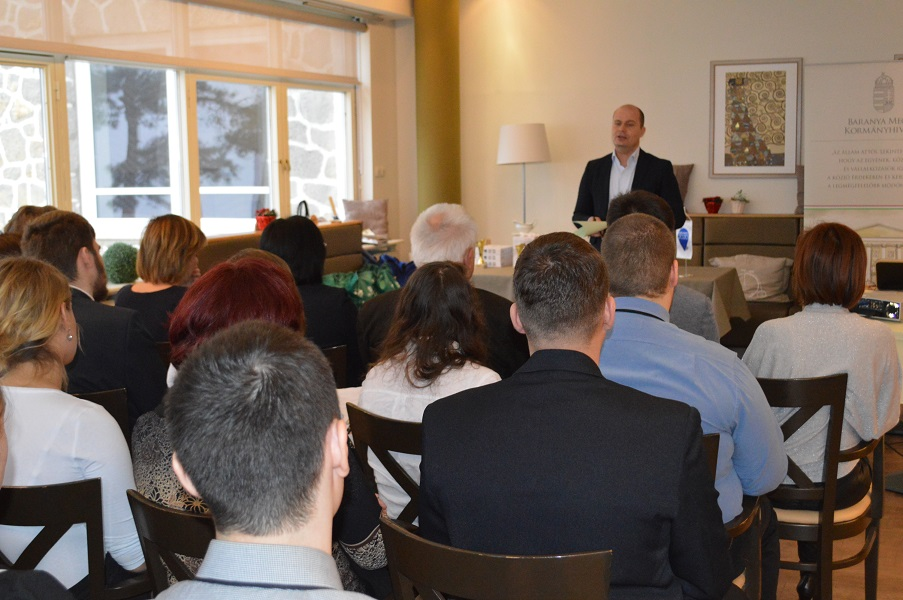 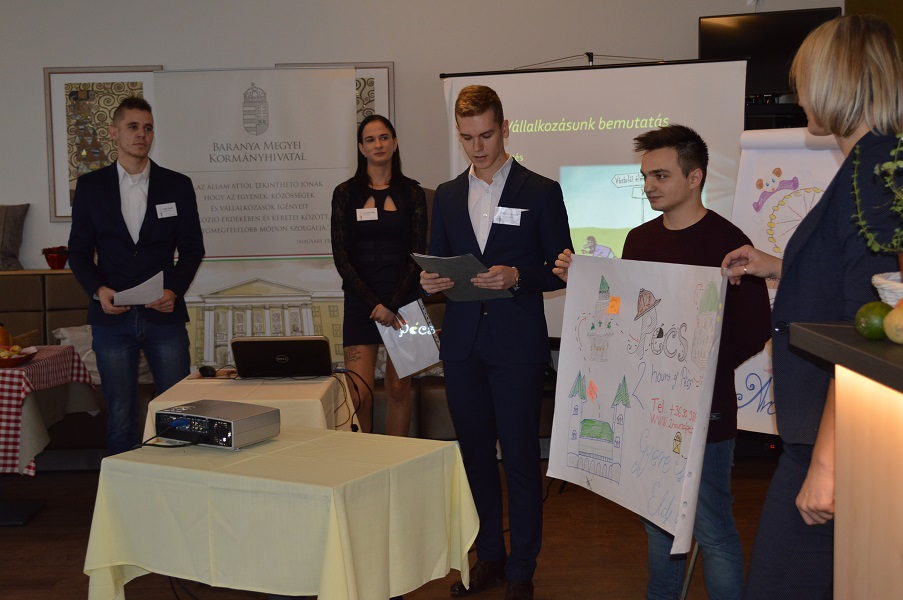 15 pályázó középiskola
 A legjobbnak ítélt 5 pályázó vállalkozástervezési ötletének személyes prezentációja
12
GINOP 5.1.1, GINOP 5.2.1 és TOP projektek támogatási eszközei
Képzésekhez kapcsolódó támogatások (képzési költség, keresetpótló juttatás, képzéssel kapcsolatos alkalmassági vizsgálat költsége, képzésre utazás esetén a helyközi utazás költsége)
Munkába járáshoz kapcsolódó támogatás
Vállalkozóvá válás támogatása
Lakhatási támogatás
Bértámogatás
Bérköltség támogatás
A GINOP 6.1.1-15 „Alacsony képzettségűek és közfoglalkoztatottak képzése” projekt
Konzorciumvezető: Nemzeti Szakképzési és Felnőttképzési Hivatal
Kiemelt konzorciumi tag: Belügyminisztérium 
Konzorciumi tagok: 18 megyei kormányhivatal és a Nemzetgazdasági Minisztérium
Célcsoportok:
Alacsonyan képzett (elsősorban ISCED 1-2) közfoglalkoztatotti jogviszonyban vagy munkaviszonyban állók. 
Projekt támogatási eszköze: 
képzés
A GINOP 6.1.1-15 „Alacsony képzettségűek és közfoglalkoztatottak képzése” projekt
MEGYEI munkaerő-piaci programok
„Mentor – tanár” és „Patrónus” programok
A program 2005-ben indult, hogy az álláskereső pedagógusok elhelyezkedését, illetve hátrányos helyzetű, lemorzsolódással veszélyeztetett, tanulási nehézségekkel küzdő, tanulók esélyegyenlőségének növelését elősegítse. A program sikerét mutatja, hogy „Patrónus” néven még jelenleg is működik.
A program keretében 25-30 fő pedagógus, szociális munkás végzettségű álláskeresőt foglalkoztatunk, akik évente 300-500 fő tanulót mentorálnak, ezzel elősegítik az iskolai tanulmányaik befejezését és a pályaválasztást.
MEGYEI munkaerő-piaci programok
„ÖNINDÍTÓ” munkaerőpiaci program
2013-ban indult az első „Önindító” programunk, melyet a nagy sikerre való tekintettel minden évben újraindítottunk, így 2016. év végéig 4 projekt indult ezzel a névvel. 
A program keretében vállalkozói ismereteket sajátítanak el a résztvevők, a képzést követően pedig 2 millió forintos tőkejuttatást kaphatnak illetve 6 havi minimálbérnek megfelelő juttatást. A program ideje alatt, „keresztapák”, mint speciális mentorok segítik a vállalkozásuk elindulását.
A program megvalósítását az NFA Dec. Fa keretéből finanszíroztuk, Az eddigi négy program összesen költsége 199 894 854.- forint.
Az elmúlt négy programban a résztvevők száma 78 fő, ebből 77 fő fejezte be a képzést. A programokat befejezők közül 72 fő alakított saját vállalkozás, amelyeknek több mint 90%-a jelenleg is működik.
MEGYEI munkaerő-piaci programok
Vállalkozóvá válás támogatása
Évente hirdeti meg a Baranya Megyei Kormányhivatal a vállalkozóvá válás pályázatát, amelyre mindig nagy az érdeklődés. A vállalkozni szándékozó regisztrált álláskeresők 2 millió Ft-os tőkejuttatást kaphatnak illetve 6 havi minimálbérnek megfelelő juttatást.
2014-ben 12 fő részesült támogatásban
2015-ben 15 fő részesült támogatásban
2016-ban 15 fő részesült támogatásban
2017-ben 2 fő nyert el támogatást.
Négy év alatt 44 fő új vállalkozás született ezzel a támogatási formával.
NFA-2017-KKV kódjelű, mikro-, kis-és középvállalkozások részére munkahelyteremtő támogatás
A Nemzetgazdasági Minisztérium 2017. július 28-án nyílt pályázatot hirdetett a mikro-, kis- és középvállalkozások (KKV-k) munkahelyteremtő beruházásainak támogatására. 
A Nemzeti Foglalkoztatási Alapból 10 milliárd Ft vissza nem térítendő támogatási keretösszeg állt a pályázók rendelkezésére. Ebből országosan 1100-1200 KKV-nál akár 5000-5500 új munkahely létesíthető, továbbá mintegy 10 000 már meglévő munkahely megőrzése segíthető.
NFA-2017-KKV kódjelű, mikro-, kis-és középvállalkozások részére munkahelyteremtő támogatás
A pályázat célja
A KKV-k fejlődésének, gazdaságban betöltött szerepének, piaci pozíciójuk javítása érdekében az - új munkahelyek létrehozását eredményező - munkahelyteremtő beruházások támogatása. A pályázat célja továbbá a területi különbségek csökkentése, a térségi felzárkóztatás, a helyi gazdaság megerősítése. A gazdasági, társadalmi és munkaerőpiaci szempontból hátrányos helyzetű térségek, települések felzárkóztatásának érdekében az álláskeresők foglalkoztatásának - kiemelt összegű kiegészítő - támogatása, a foglalkoztatás regionális különbségeinek mérséklése érdekében.
NFA-KKV Pályázatok Baranya Megyében
KÖSZÖNÖM A FIGYELMET!Dr. HORVÁTH ZOLTÁNKORMÁNYMEGBÍZOTT